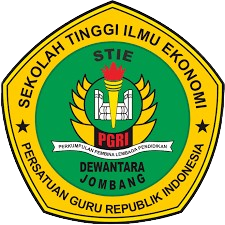 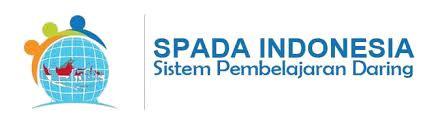 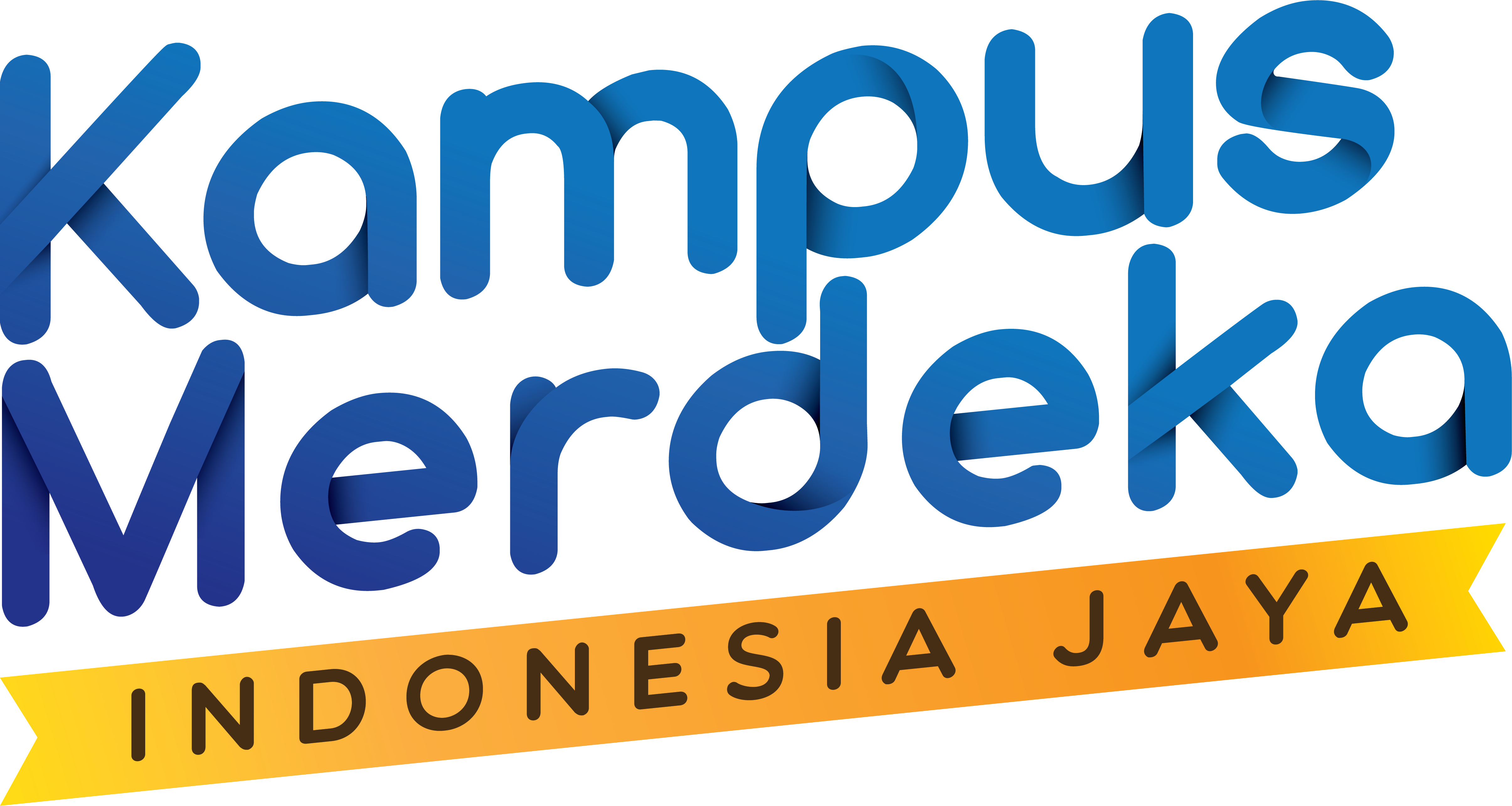 DATA VS INFORMASI
Dr. Rita Mutiarni, SE, MMDr. Nuri Purwanto, S.ST, MM
PEMBAHASAN
01
Memahami Data
02
Mengekstraksi Informasi
03
Contoh Data vs Informasi
04
Signifikansi Perbedaan
05
Dampak terhadap Pengambilan Keputusan
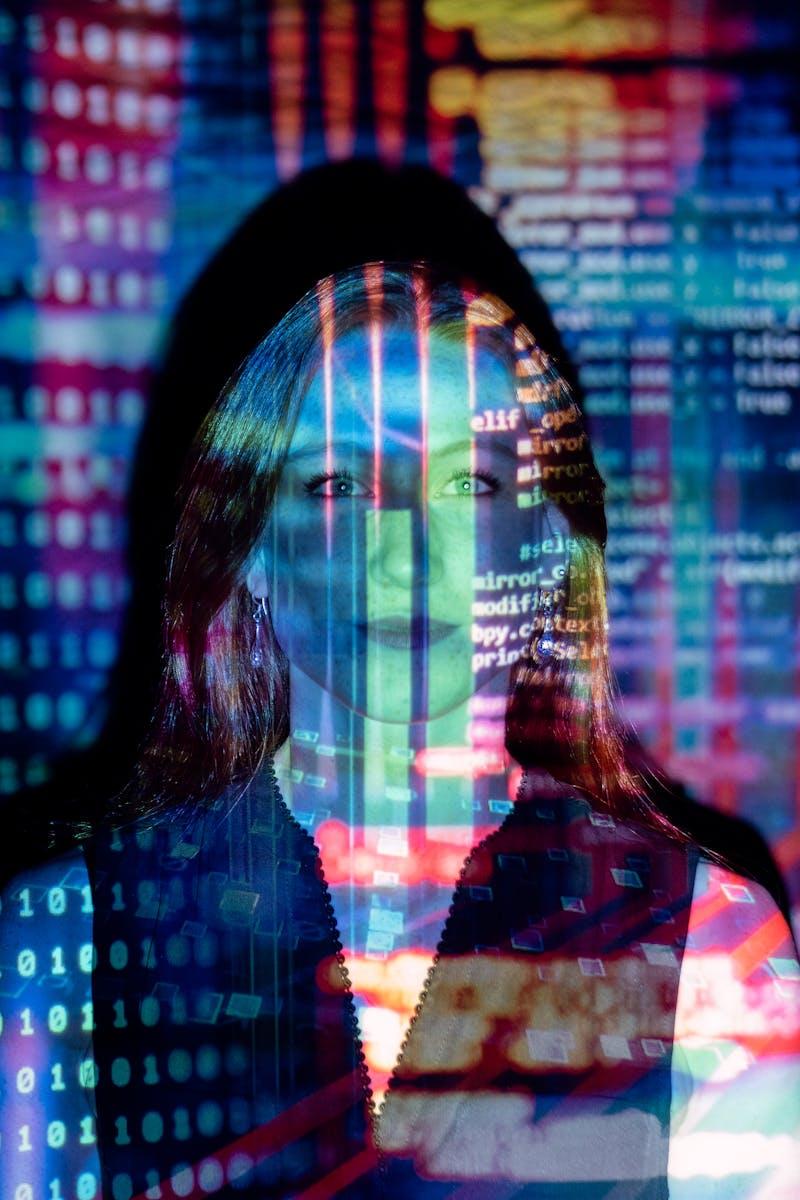 1
Data
Data adalah fakta mentah yang belum diproses seperti angka, simbol, atau karakter tanpa konteks atau interpretasi.
Data saja tidak mempunyai arti dan perlu diolah untuk menjadi informasi yang berguna.
Data tidak akan relevan sampai terstruktur, terorganisir, dan dianalisis untuk tujuan pengambilan keputusan.
Data harus diubah menjadi bentuk yang bermakna untuk menggambarkan tren, pola, dan wawasan secara efektif.
Photo by Pexels
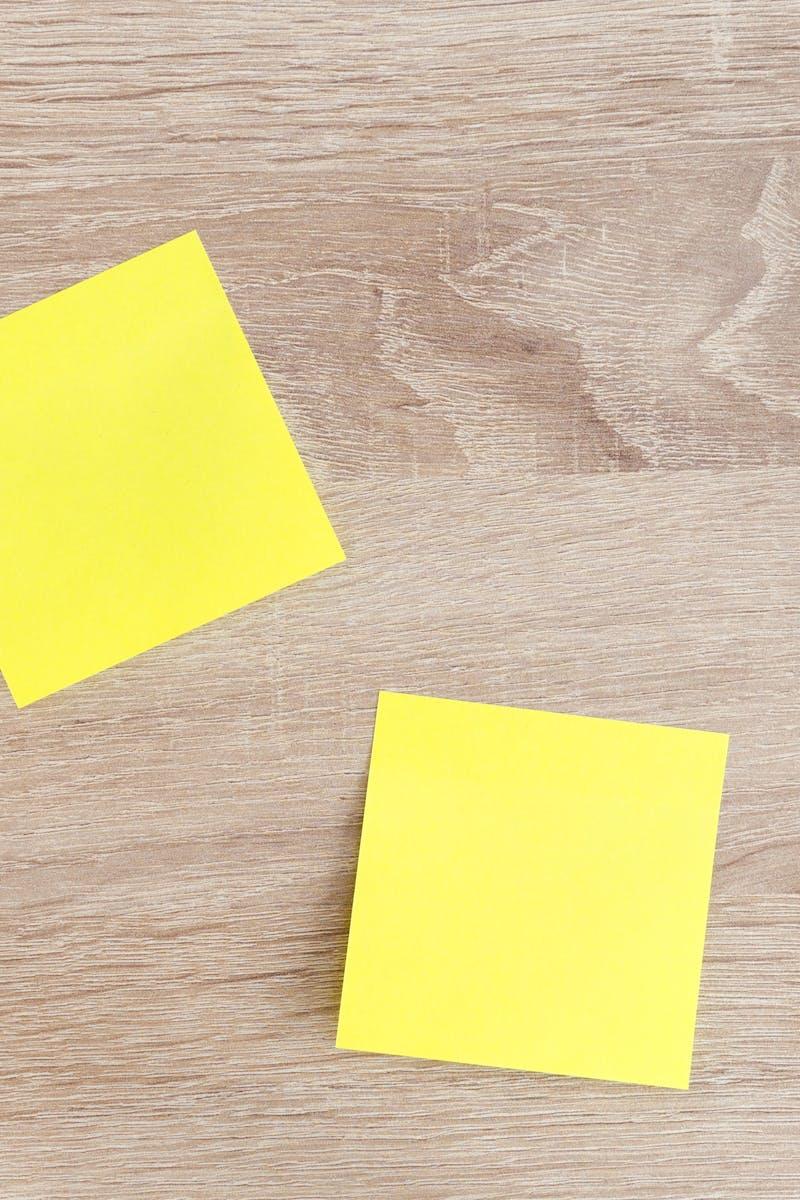 2
Informasi
Informasi adalah data yang telah dianalisis, diorganisasikan, atau distrukturkan untuk menyampaikan makna dalam suatu konteks.
Informasi sangat berharga karena memberikan pemahaman yang lebih dalam dan membantu dalam membuat keputusan.
Informasi memunculkan wawasan, kesimpulan, atau prediksi pasca-analisis data.
Informasi mengubah data menjadi sumber daya yang dapat digunakan dan ditindaklanjuti untuk pengambilan keputusan dan pemecahan masalah.
Photo by Pexels
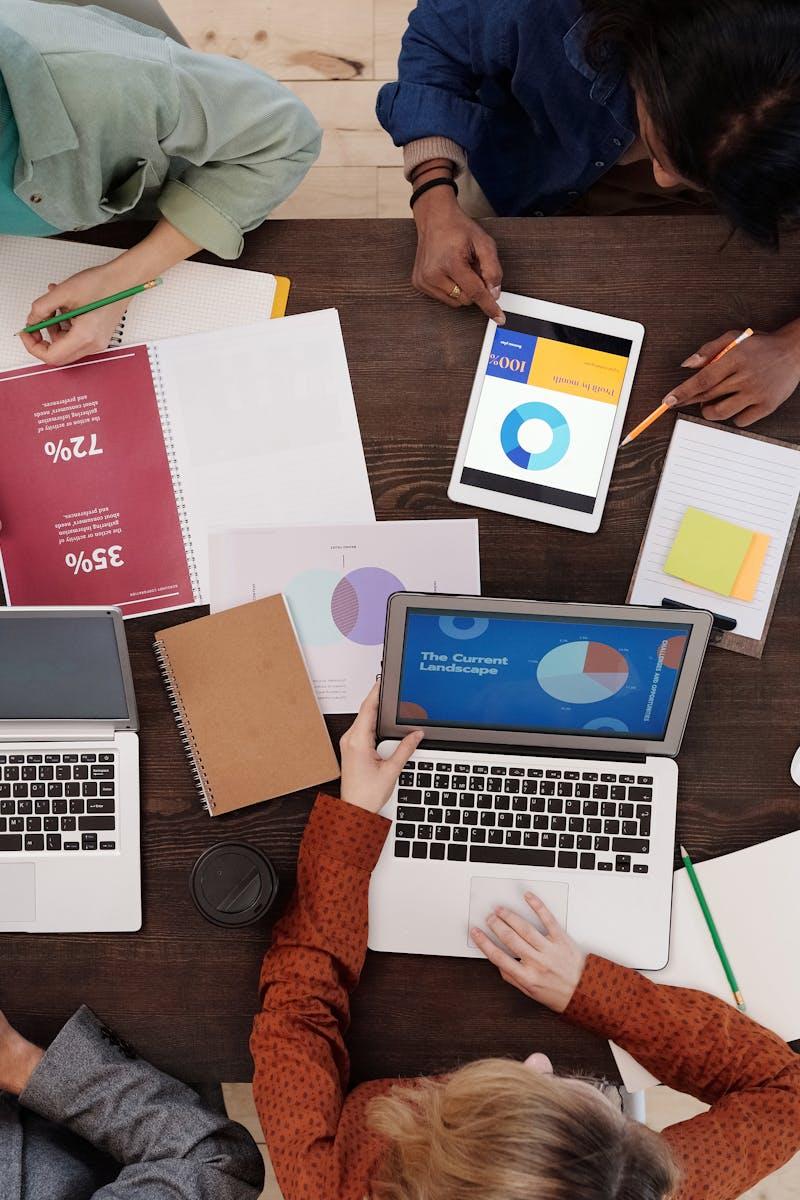 3
Contoh Data vs Informasi
Contoh ilustrasi data adalah:  daftar suhu harian yang dicatat di berbagai lokasi.
Mengubah suhu harian menjadi laporan cuaca berarti mengubah data menjadi informasi yang berguna.
Laporan cuaca memberikan wawasan untuk merencanakan aktivitas berdasarkan tren dan prakiraan suhu.
Transformasi ini menunjukkan transisi dari data mentah menjadi informasi bermakna untuk penggunaan praktis.
Photo by Pexels
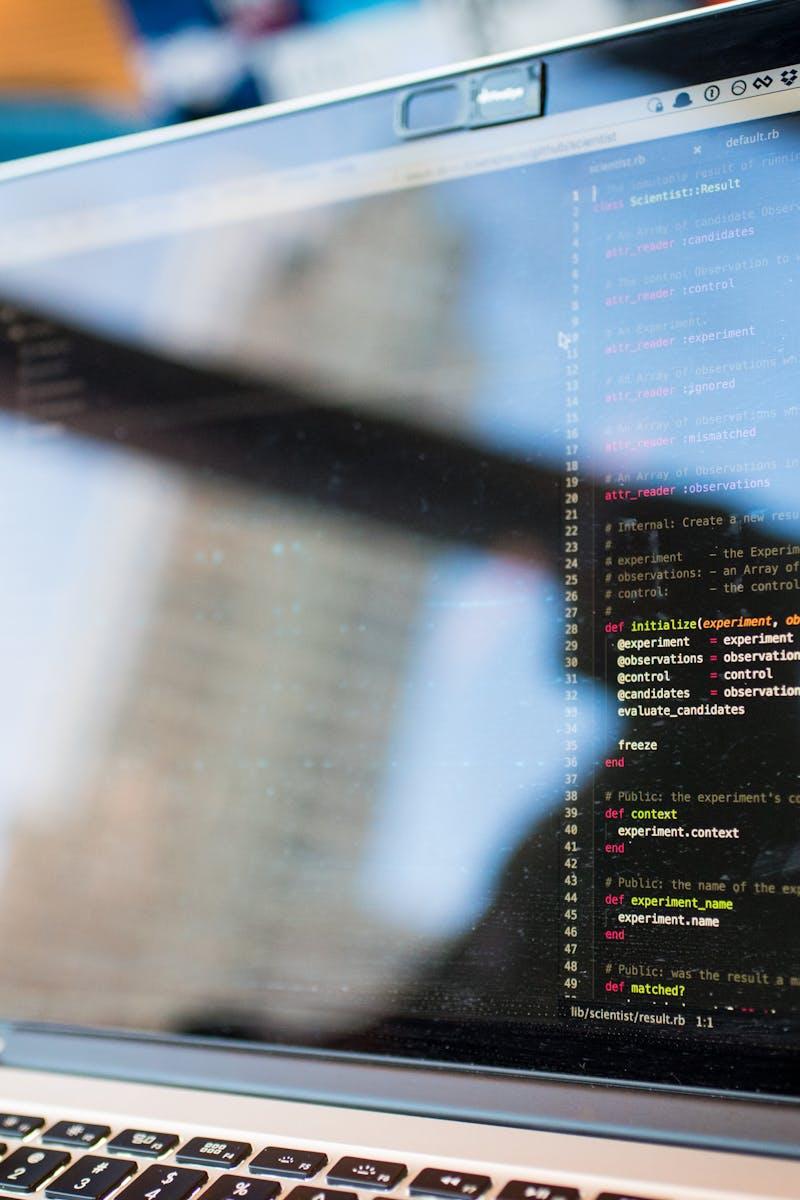 4
Signifikansi Perbedaan
Memahami perbedaan data vs informasi sangat penting untuk pengambilan keputusan dan perumusan strategi yang efektif.
Membedakan data dari informasi meningkatkan ketepatan dan relevansi wawasan yang diperoleh dari analisis.
Kejelasan hubungan data-informasi menyempurnakan komunikasi dan membantu menyampaikan wawasan secara akurat di antara para pemangku kepentingan.
Perbedaan ini memberdayakan organisasi untuk memanfaatkan data mereka secara efektif demi keuntungan strategis dan efisiensi operasional.
Photo by Pexels
5
Dampak terhadap Pengambilan Keputusan
Kemampuan untuk membedakan antara data dan informasi mengarahkan pengambil keputusan untuk memanfaatkan wawasan untuk strategi yang berdampak.
Pemanfaatan informasi yang diperoleh dari data secara tepat akan menghasilkan keputusan yang tepat dan meningkatkan kinerja organisasi.
Penggunaan data yang diubah menjadi informasi akan mengoptimalkan alokasi sumber daya, meminimalkan risiko, dan mendorong inovasi dan pertumbuhan.
Pengambilan keputusan strategis berdasarkan informasi yang diperoleh dari data berkontribusi terhadap keunggulan kompetitif dan kesuksesan berkelanjutan di era digital.